HSRP Spring Meeting
May 4, 2011
David M. Kennedy
Challenges – Appropriations
FY 2011 Continuing Resolution Process

Expectations for FY 2012
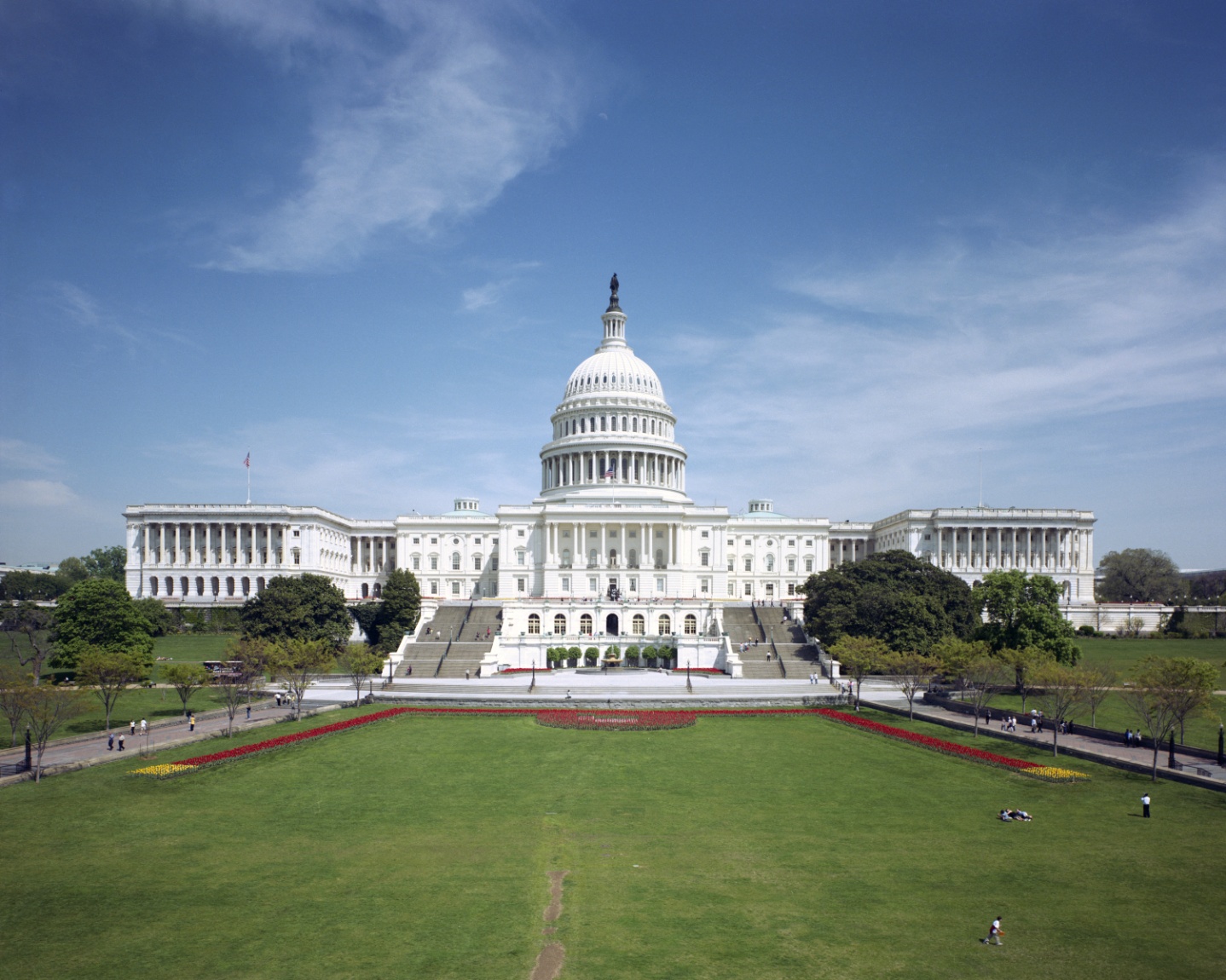 Opportunities – National Ocean Policy
3
Coastal and Marine Spatial Planning
Decision-support tools, data integration, and mapping
Effective, ecosystem-based planning through regional governance
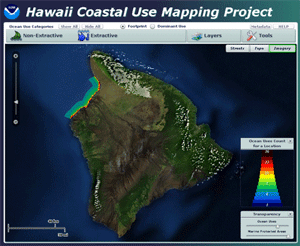 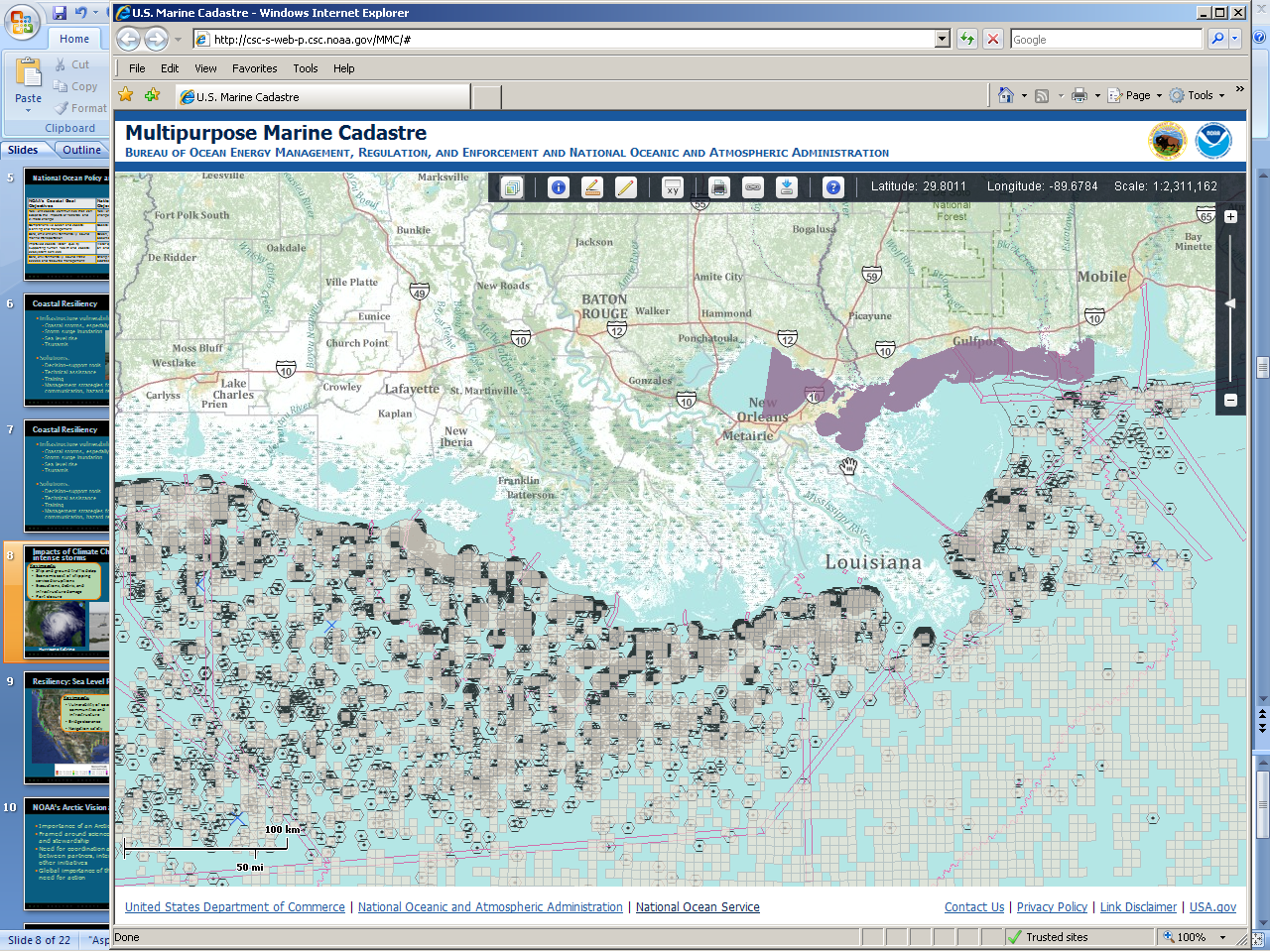 4
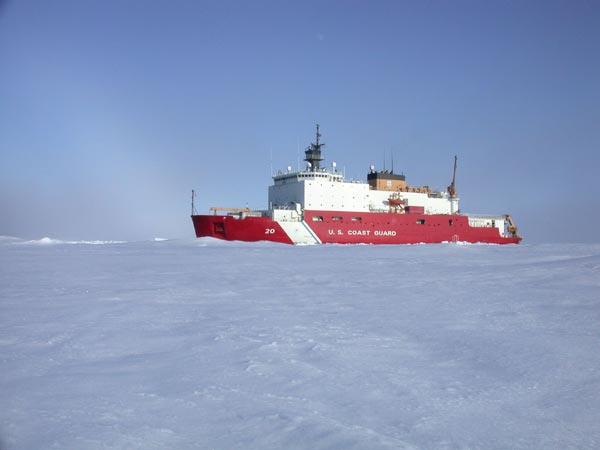 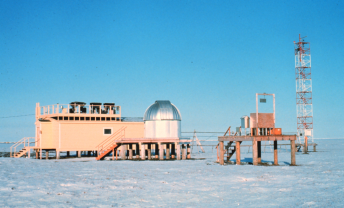 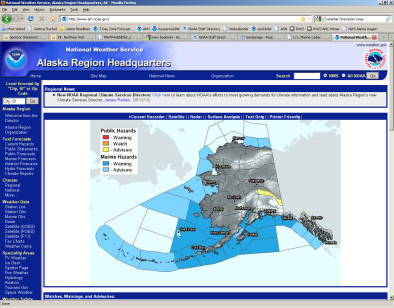 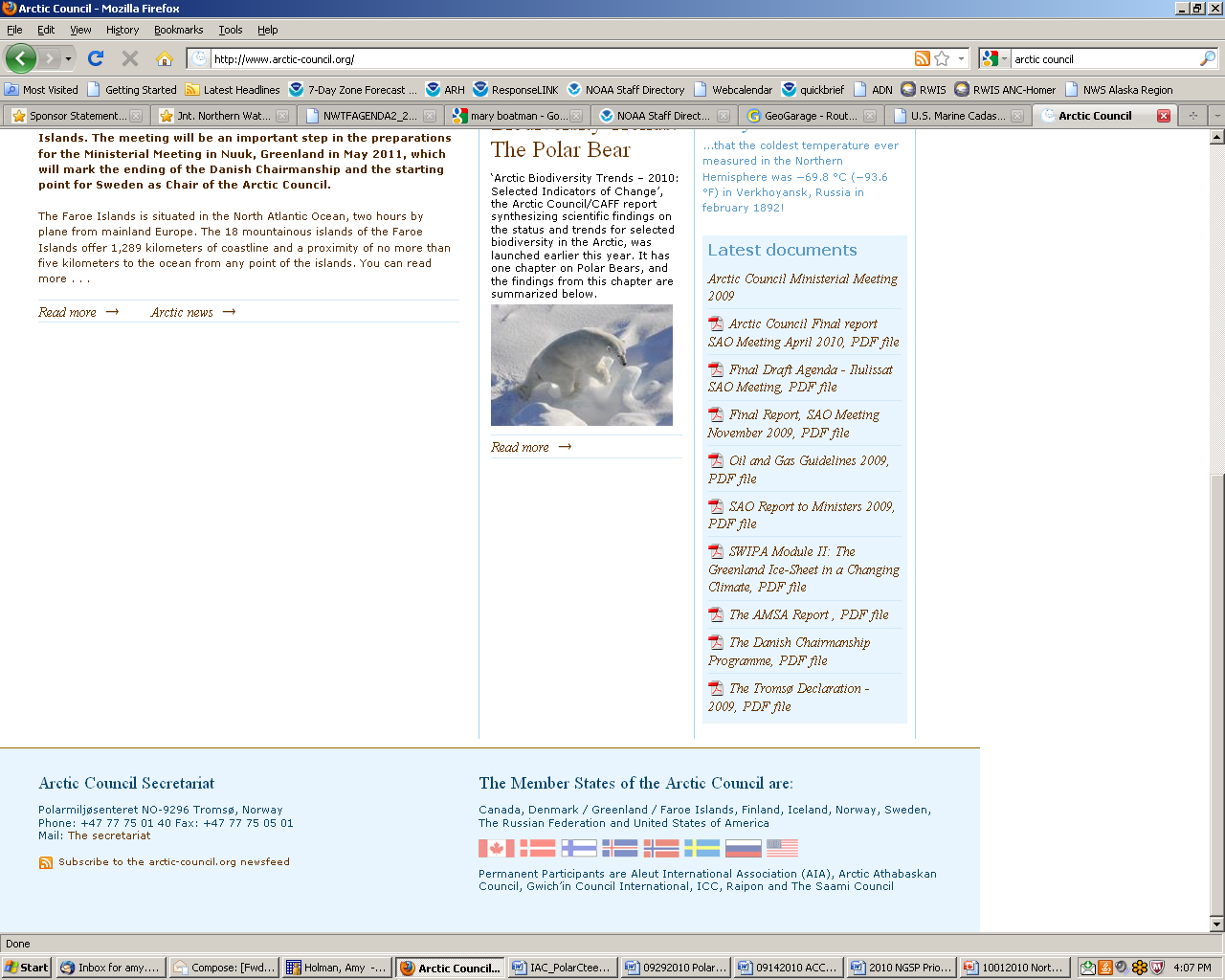 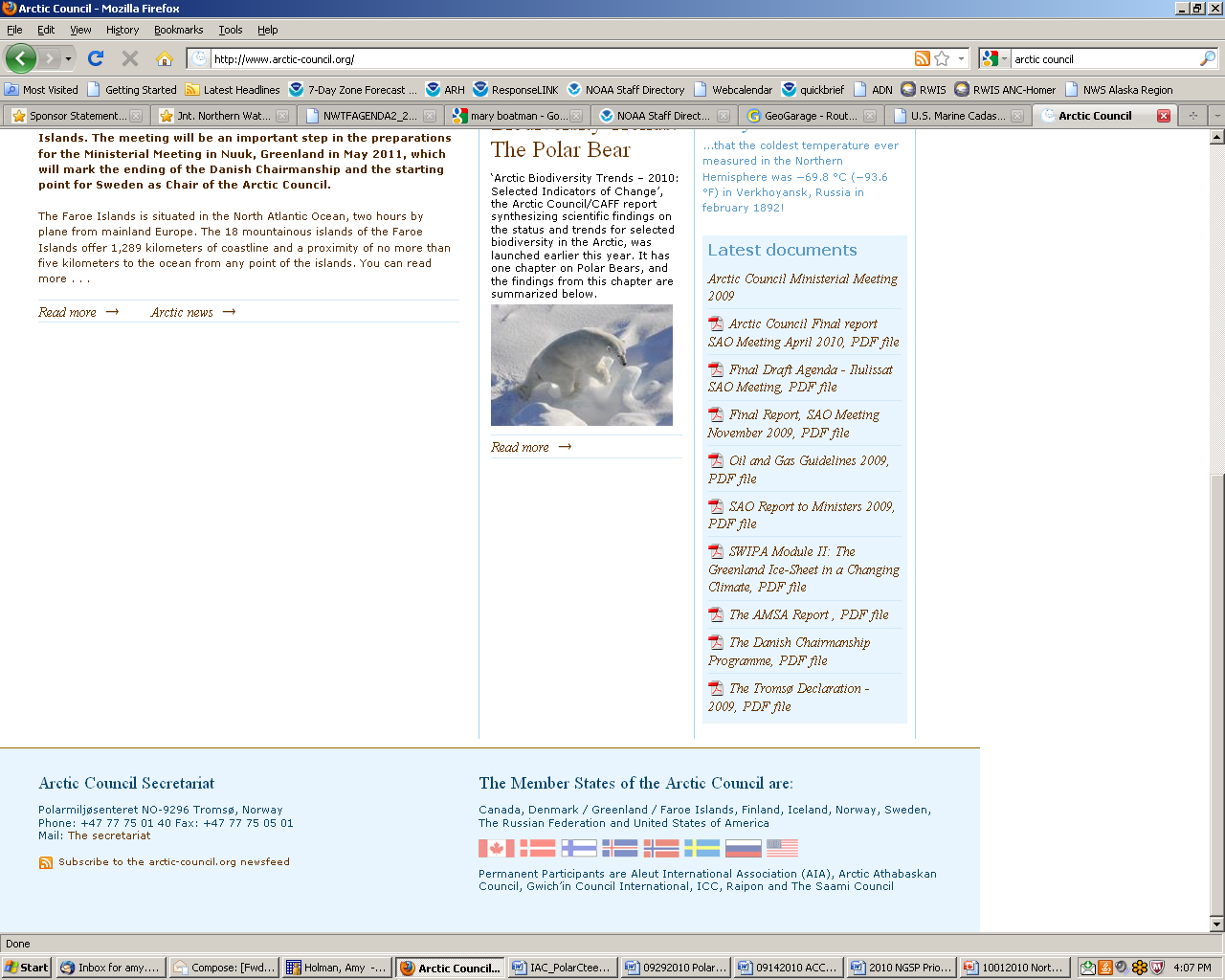 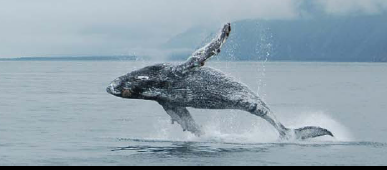 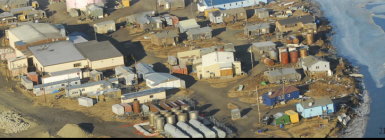 NOAA’s Arctic Vision and Strategy
Purpose
Arctic V&S Goal
Accurate daily to decadal predictions of sea ice for safe Arctic operations and ecosystem stewardship.
Improved baseline obs and understanding of Arctic climate ecosystems to reduce uncertainty of changing Arctic impacts.
Ensures society can prepare for and respond appropriately to weather-related routine and extreme events.
For cooperation and sharing of data, obs platforms, and intellectual resources to achieve Arctic science/EBM goals.
Using sound science to support healthy, productive, and resilient ecosystems.
Support with improved geospatial infrastructure, safe navigation, oil spill response readiness, and climate change adaption strategies.
5
Addressing Arctic Needs
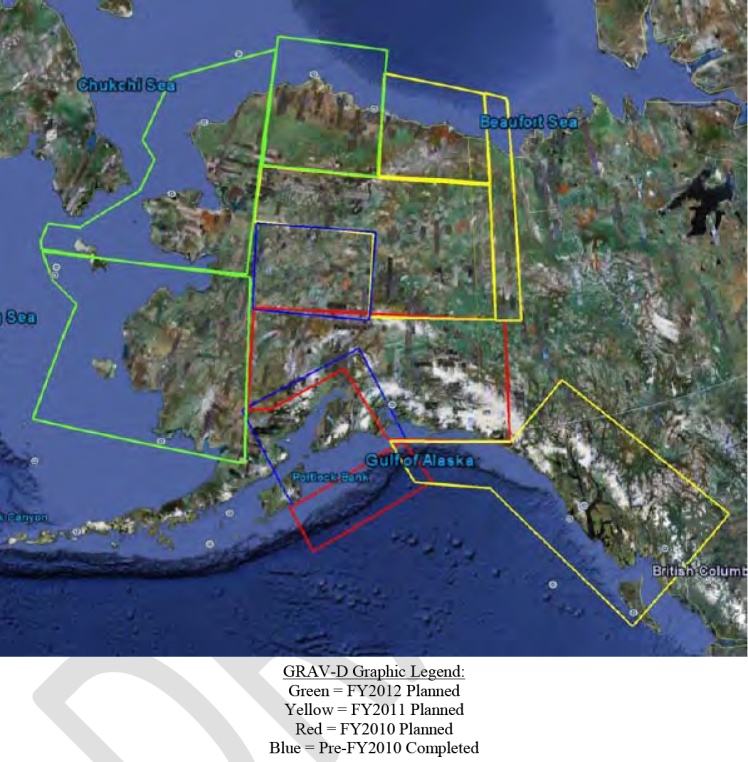 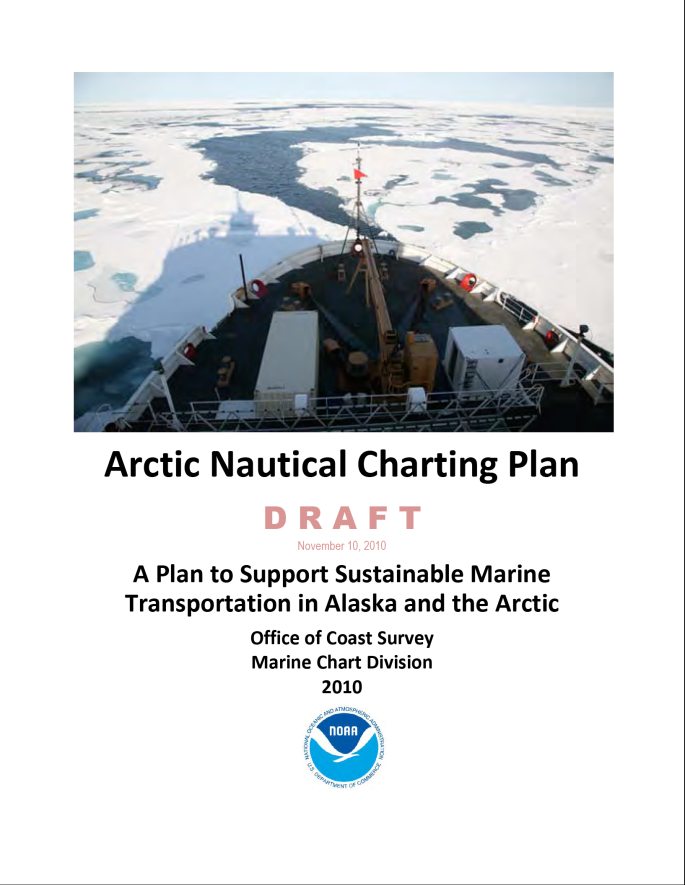 Updating Shoreline Data
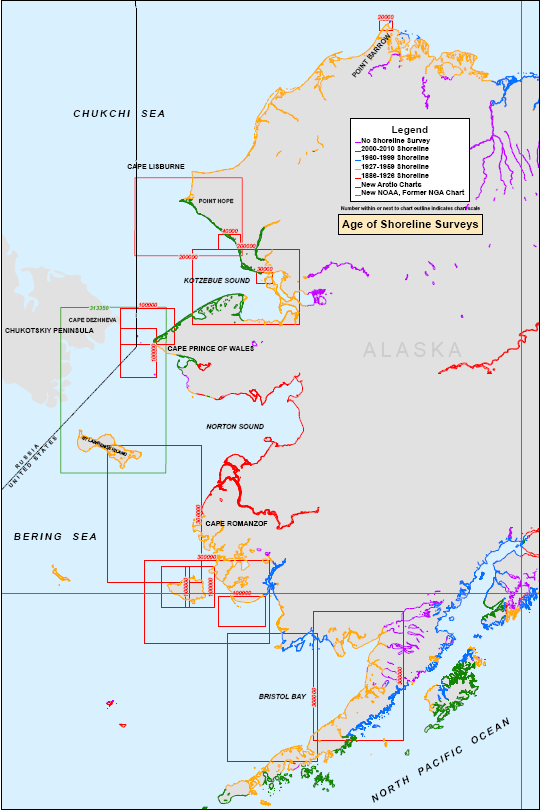 GRAV-D Data  Collection
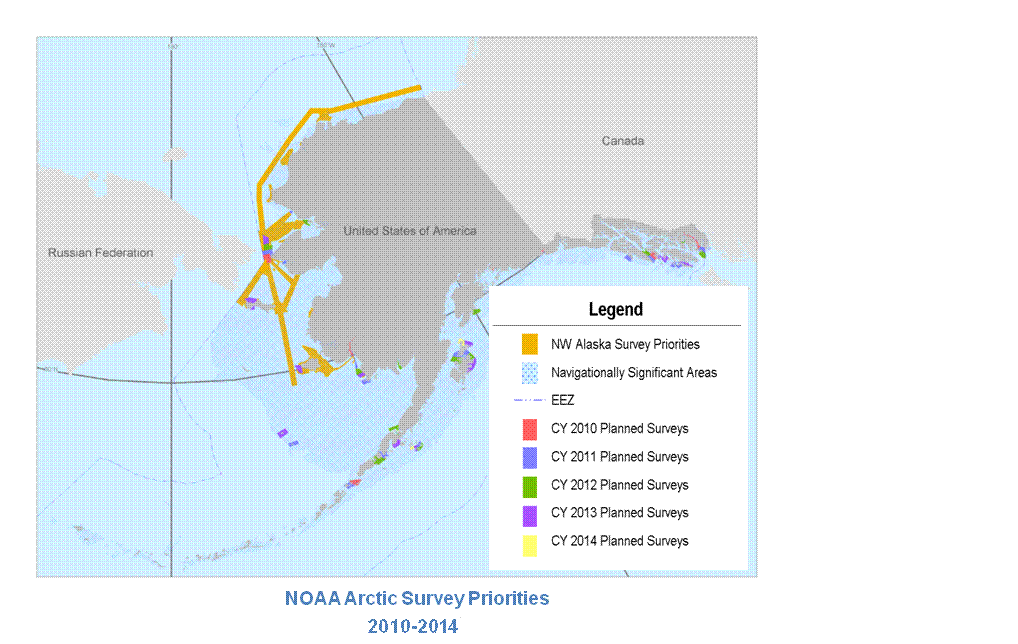 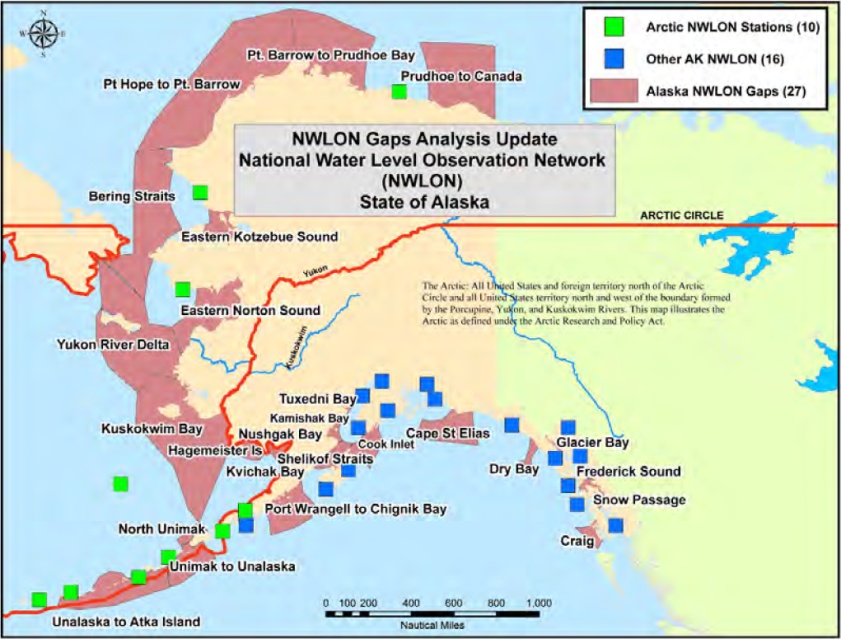 NWLON Gap Analysis
6
Hydro Survey Plans
Obs, Mapping, and Infrastructure
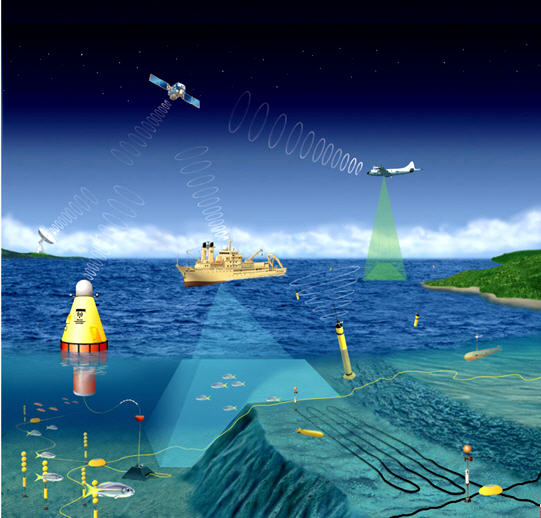 Strengthen and integrate:
Ocean observing systems
Sensors
Data collection platforms
Data management
Mapping capabilities
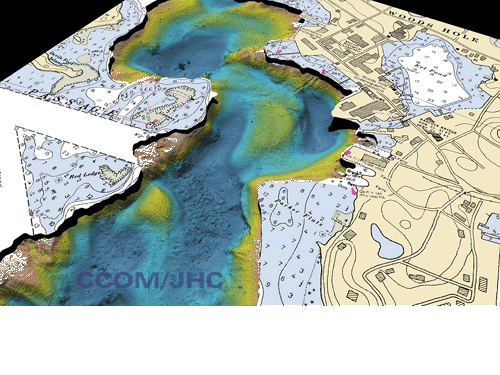 7
Other Opportunities
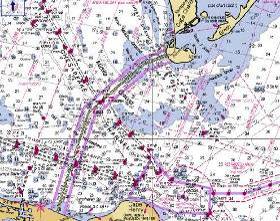 National Export Initiative

Panama Canal Expansion and PORTS

Harbor Maintenance Trust Fund

Economy, Government Efficiency
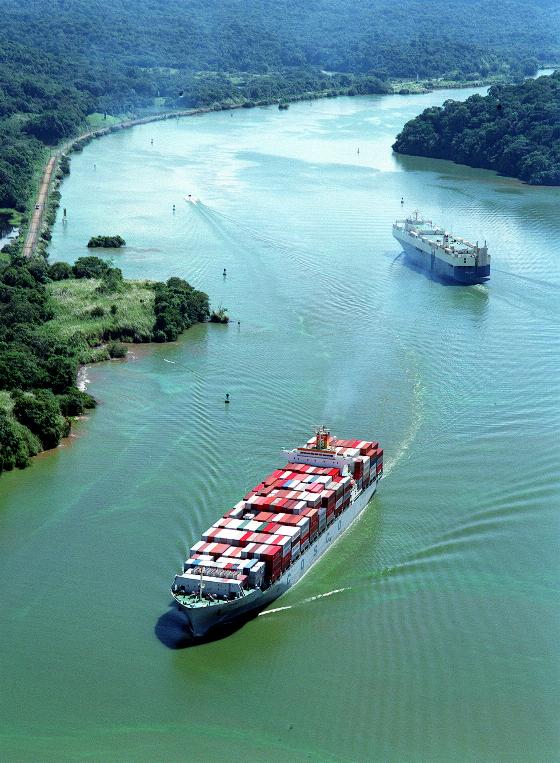 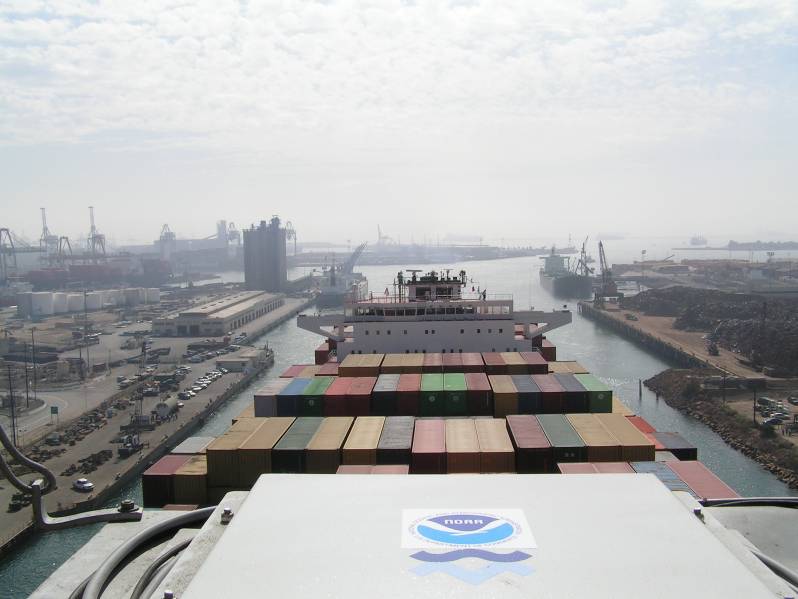 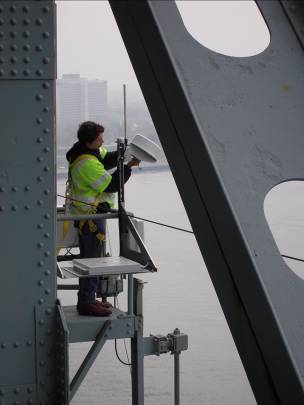 HSRP Strategy
Ensure programs align with and support NOAA and Administration priorities (e.g. NOP, NEI)

Recommend approaches to quantify economic, societal benefits

Ensure programs are meeting user needs and providing maximum value

Help identify outreach opportunities to strengthen stakeholder support